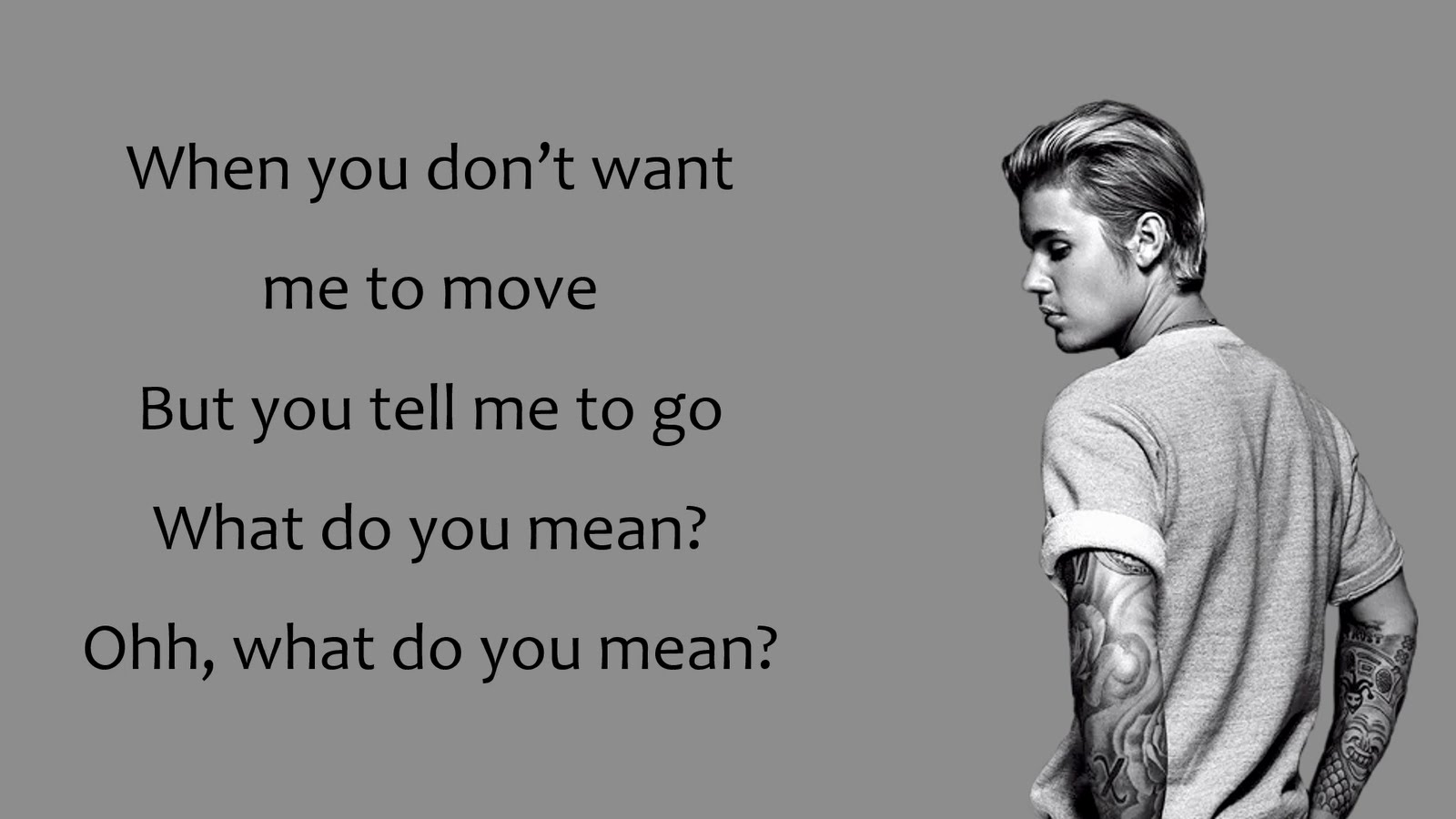 Do you want me to diffuse?
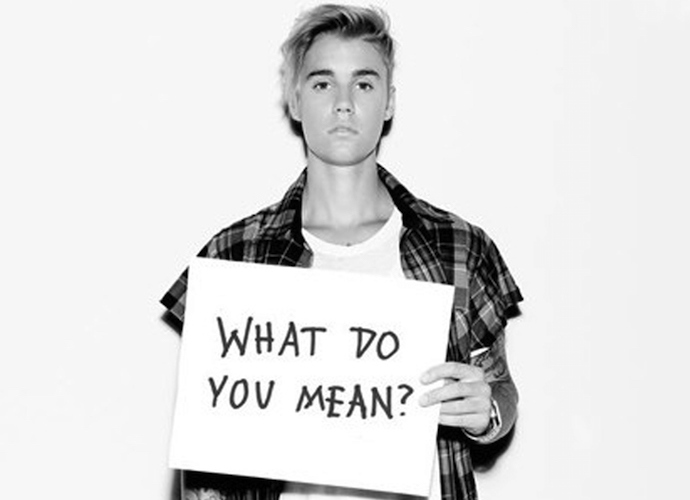 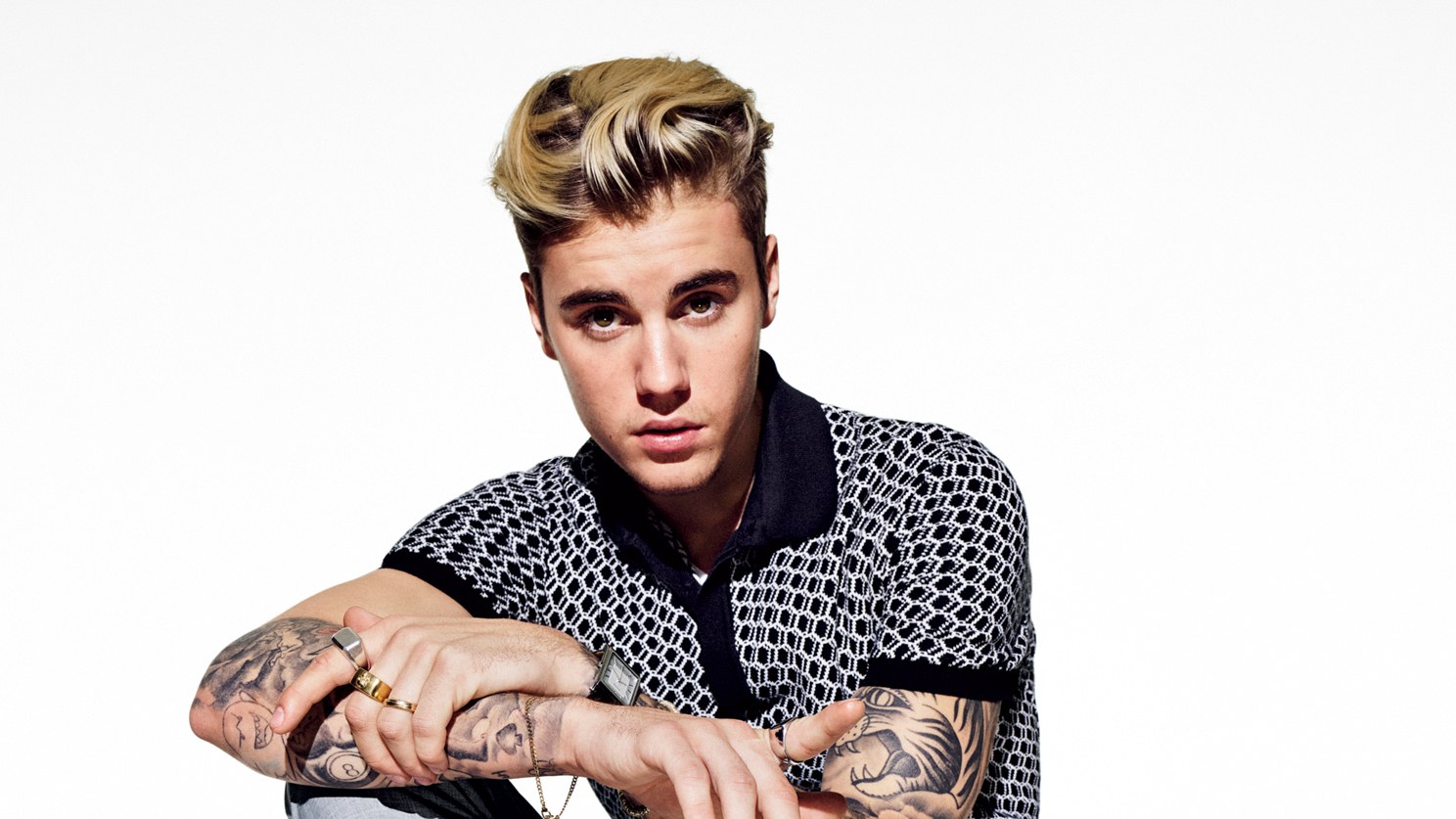 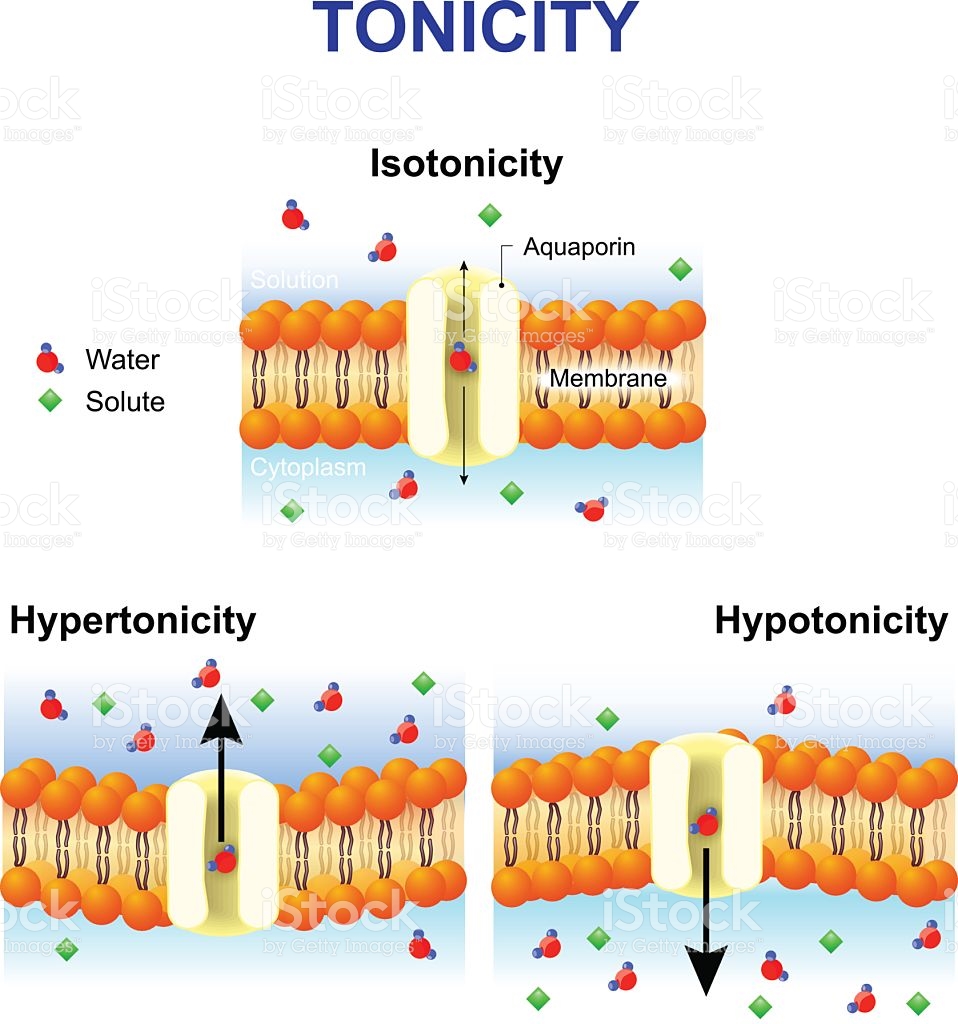 The song was never about Selina…

I’m  trying to teach you TONICITY!
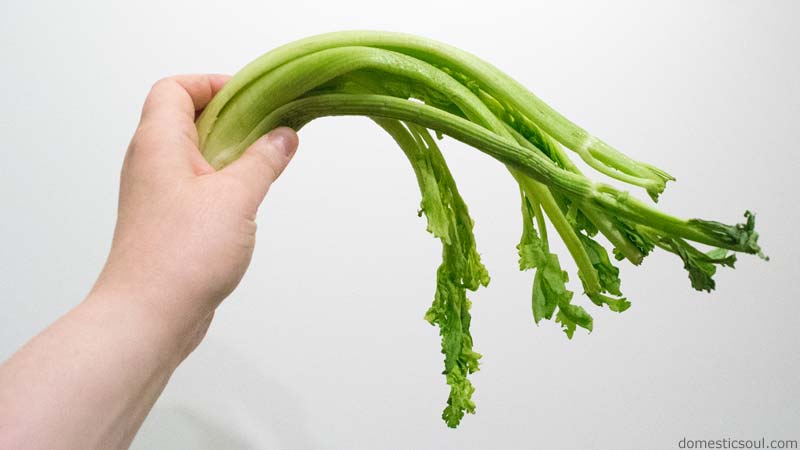 OSMOSIS & TONICITY
Sec 4.3 
pg 74-75
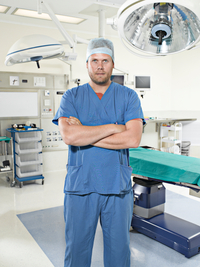 Meet Tom…
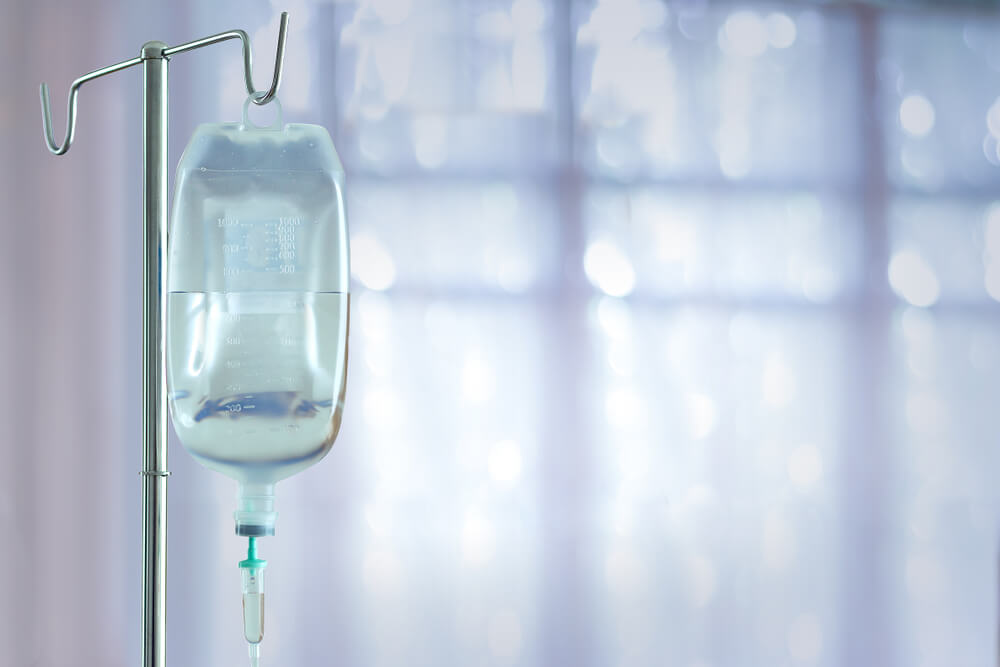 Osmosis
Osmosis: The special name given to                                 the diffusion of water

Definition: the movement of water from high to low concentration
Passage of water across the membrane is believed to require special channel proteins called aquaporins
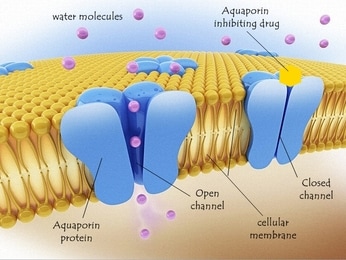 Label the following on the diagram: 

 
phospholipid bilayer 
 water molecules
channel protein 
 direction of osmosis
- Solute molecules 
 - direction of osmosis.
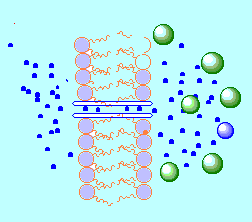 Tonicity-
Refers to how the solute concentration affects the direction water will flow

3 terms to know:
Isotonic
Hypotonic
Hypertonic
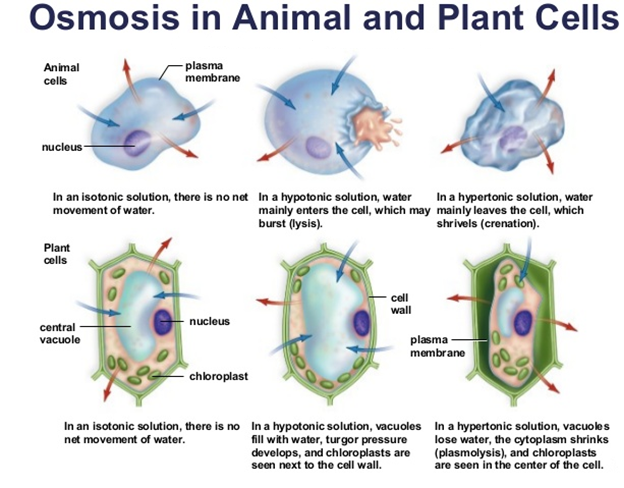 Isotonic Solutions
iso = “the same”  &  tonic = “solution”

Equal concentration of solute on outside & 
On inside of cell

water moves into cell at equal rate to water moving out

cell  stays the same, is  at EQUILIBRIUM
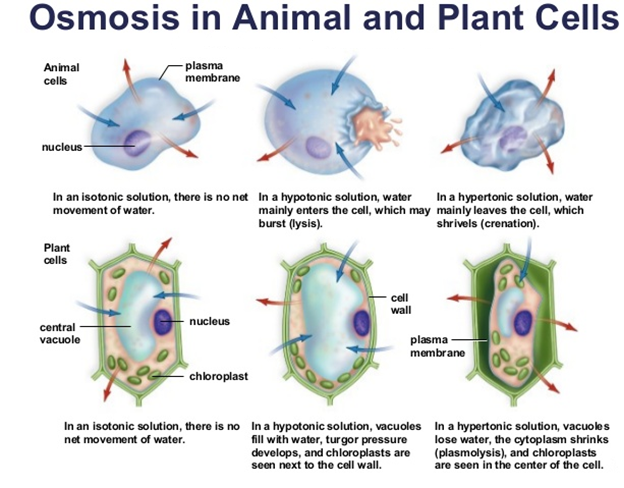 Hypotonic Solutions
hypo = “lower”

LOWER solute concentration OUTSIDE cell

More water outside cell  water moves INTO cell

cell swells

LYSIS –bursting of cells may occur in animal cells

TURGOR PRESSURE - builds up in plant cells
 Vacuole pushes outwards against cell wall
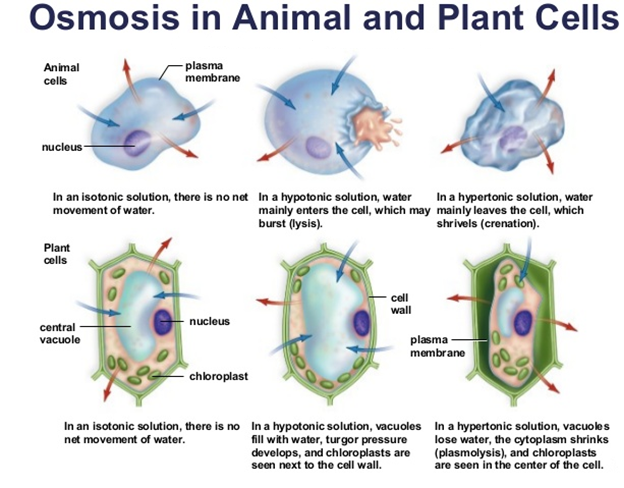 Hypertonic Solutions
hyper= “ higher”

HIGHER solute concentration outside of cell

water concentration is lower outside cell

net movement of water LEAVES cell

CRENATION occurs in animal cells

PLASMOLYSIS occurs in plant cells
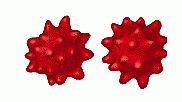 Practice-
Read pg 74-75
Complete the table on the back of your handout
Try the multiple choice
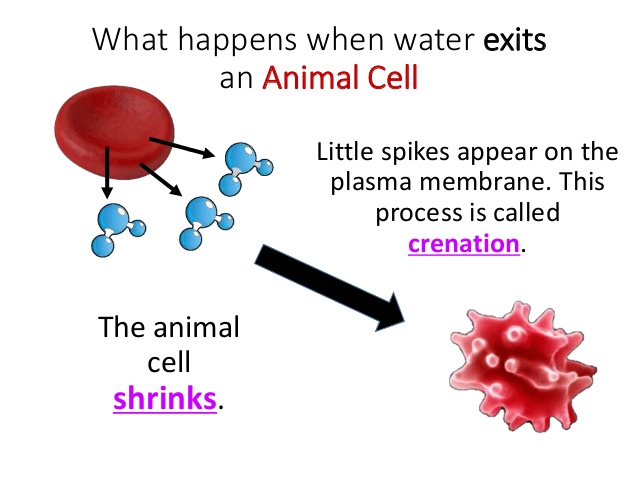 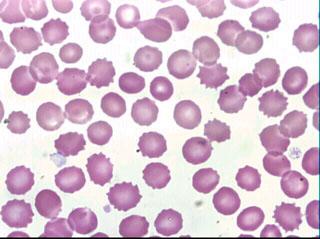 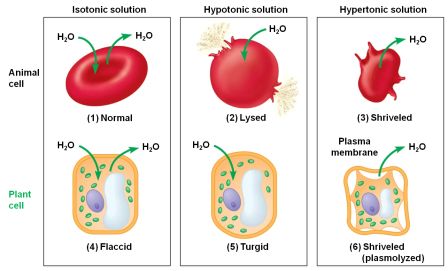 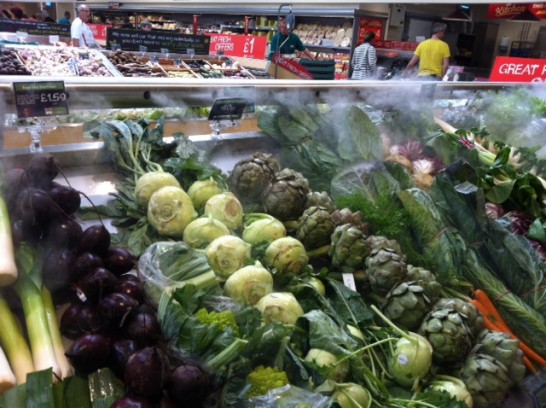 Extra Practice
Why are veggies sprayed with water at the grocery store?
Explain using tonicity vocab!
Osmosis & Tonicity Links
http://www.tvdsb.on.ca/westmin/science/sbi3a1/Cells/Osmosis.htm (tonicity)
http://ull.chemistry.uakron.edu/genobc/animations/collapse.mov (crenation)
Ameoba Sisters- https://www.youtube.com/watch?v=IaZ8MtF3C6M